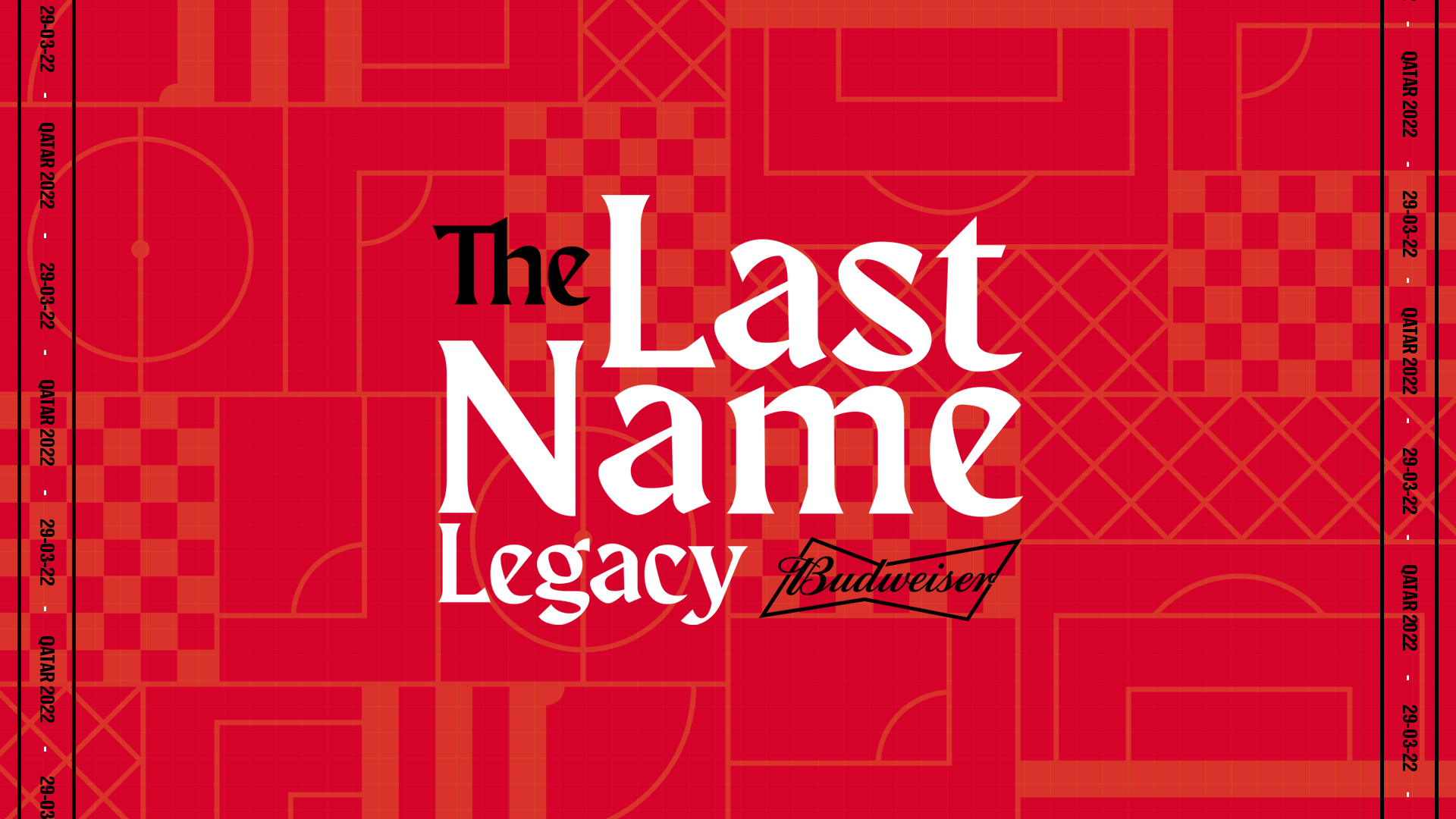 The Last Name Legacy
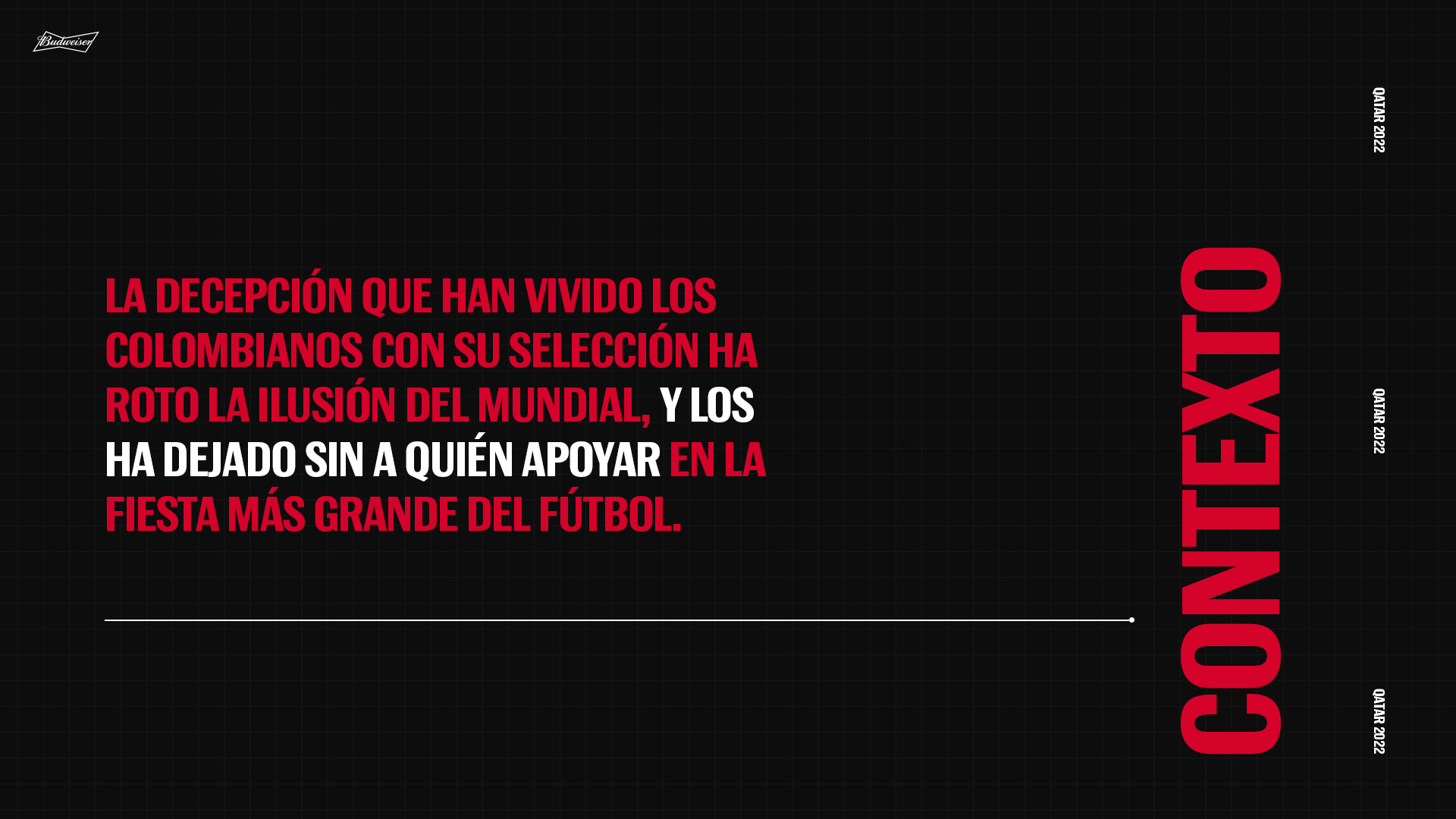 CONTEXTOLa decepción que han vivido los colombianos con su selección ha roto la ilusión del mundial, y los ha dejado sin a quién apoyar en la fiesta más grande del fútbol.
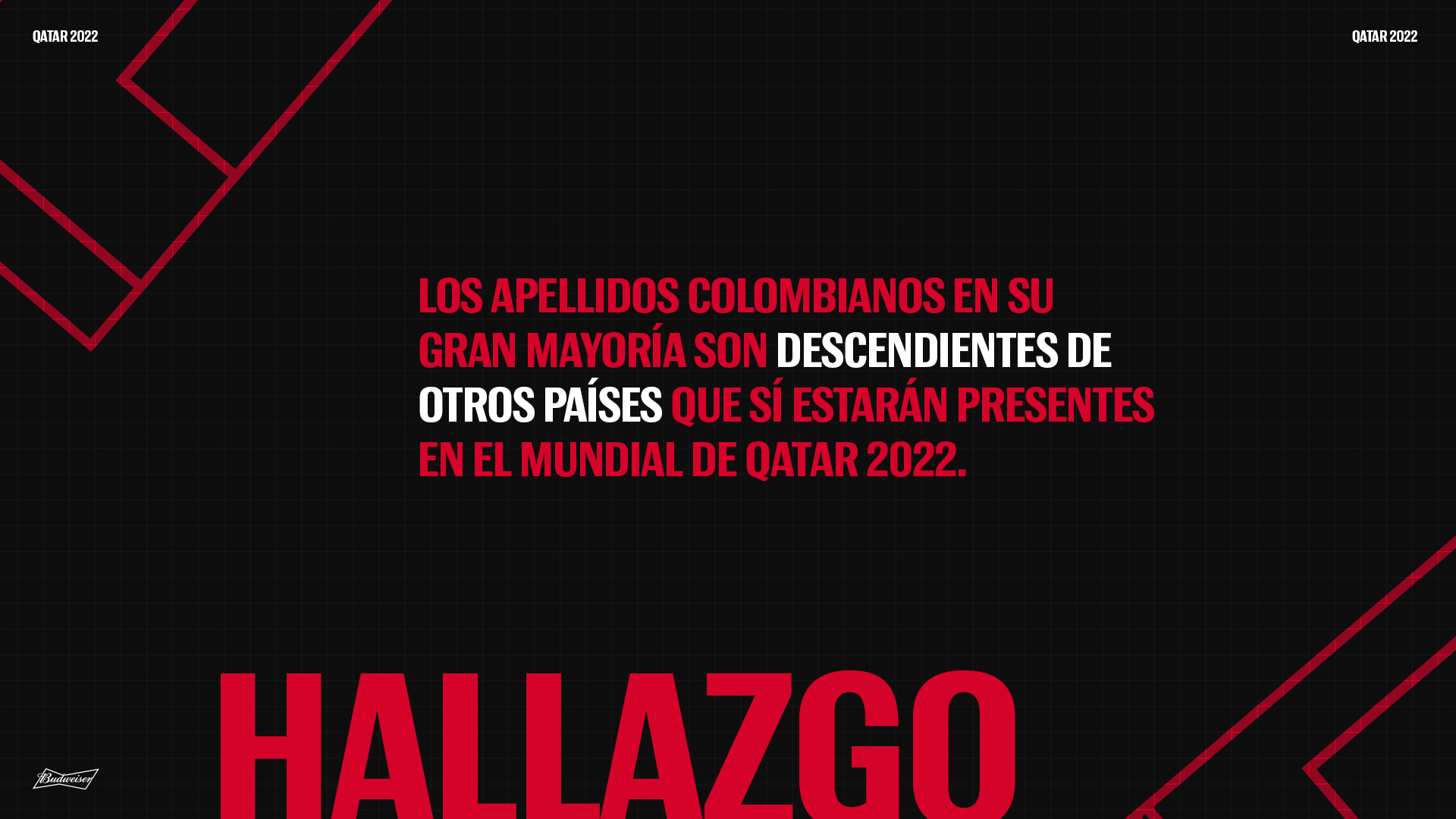 HALLAZGOLos apellidos colombianos en su gran mayoría son descendientes de otros países que si estarán presentes en el mundial de Qatar 2022.
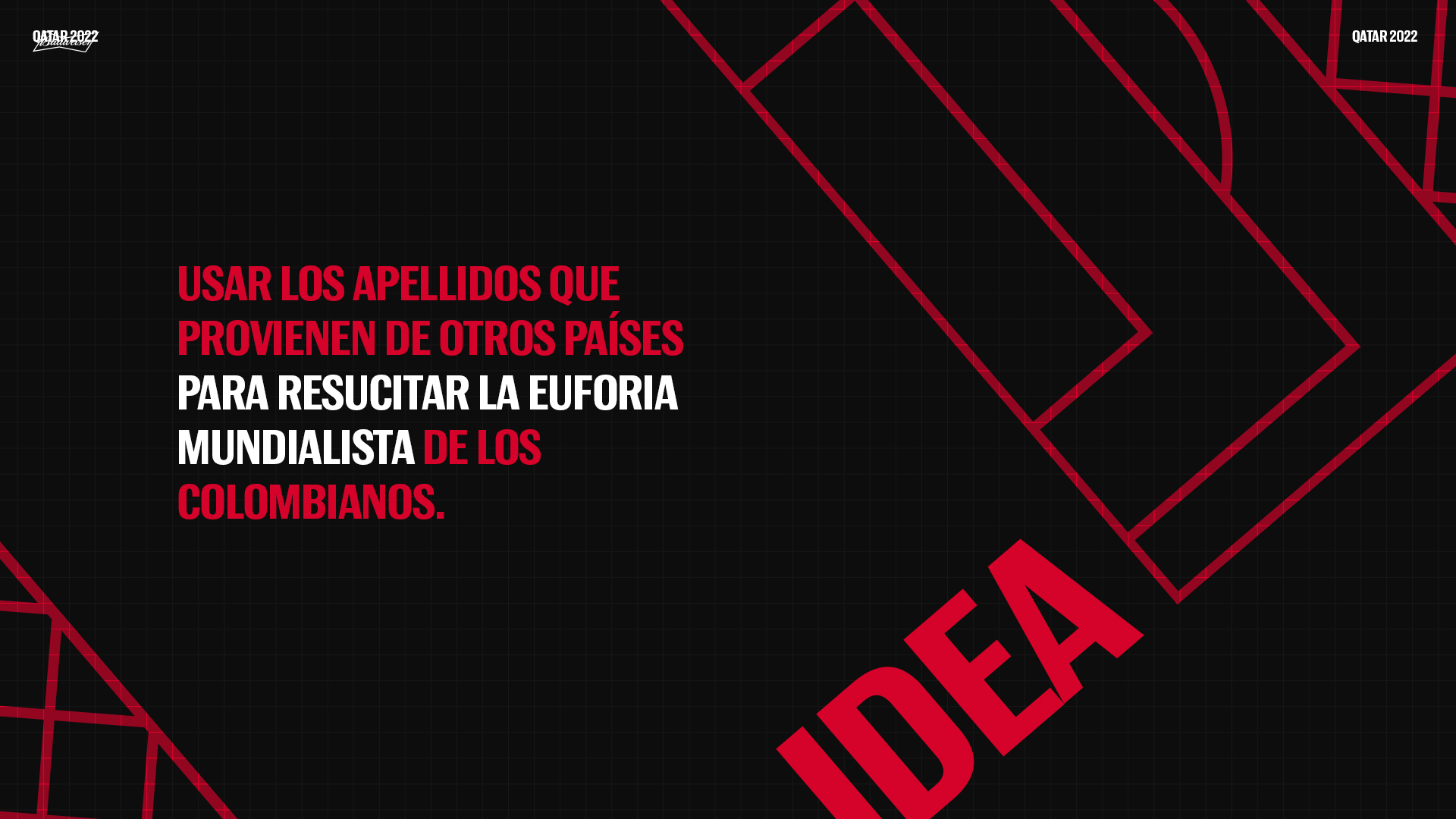 IDEAUsar los apellidos que provienen de otros países para resucitar la euforia mundialista de los colombianos.
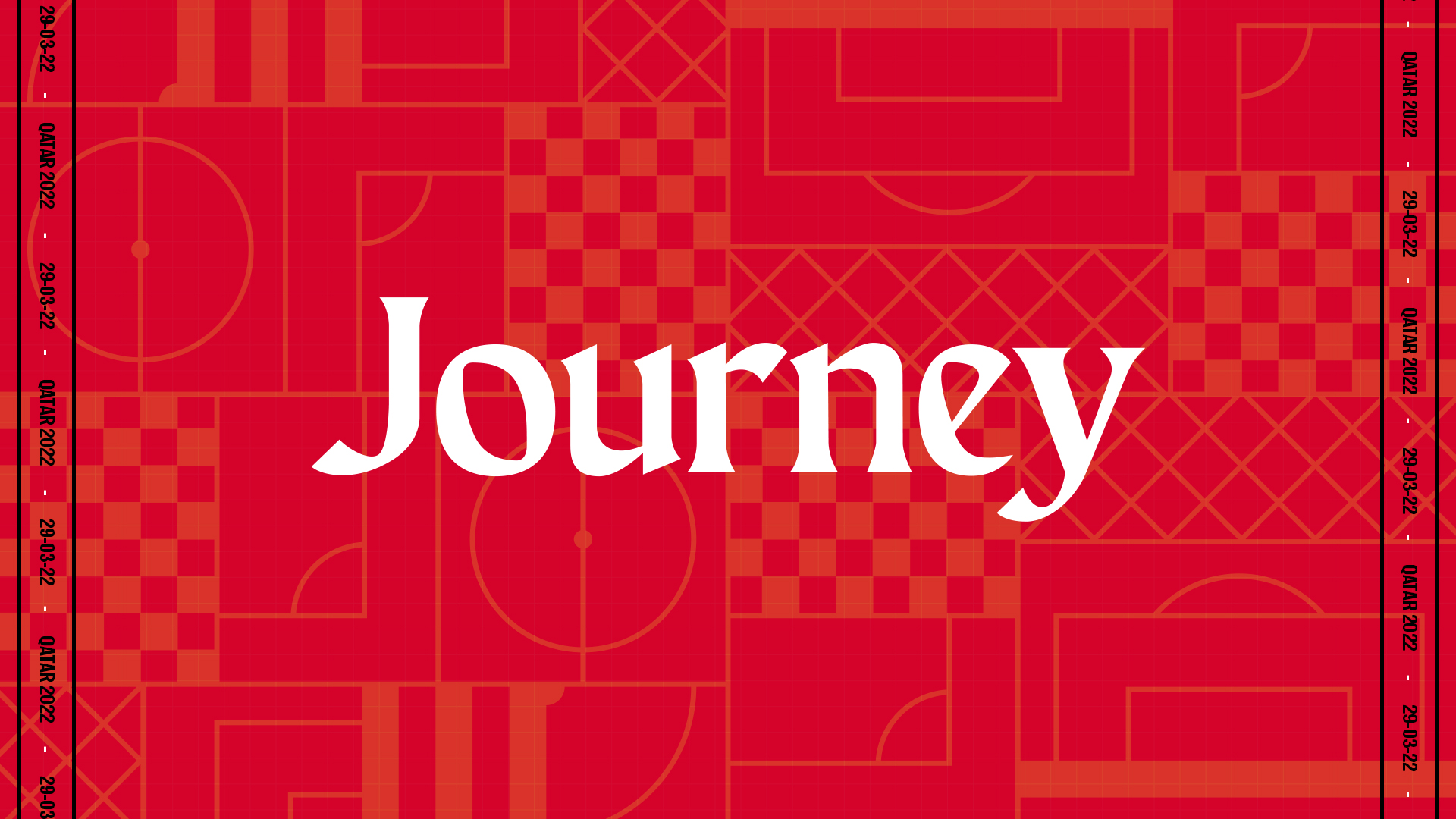 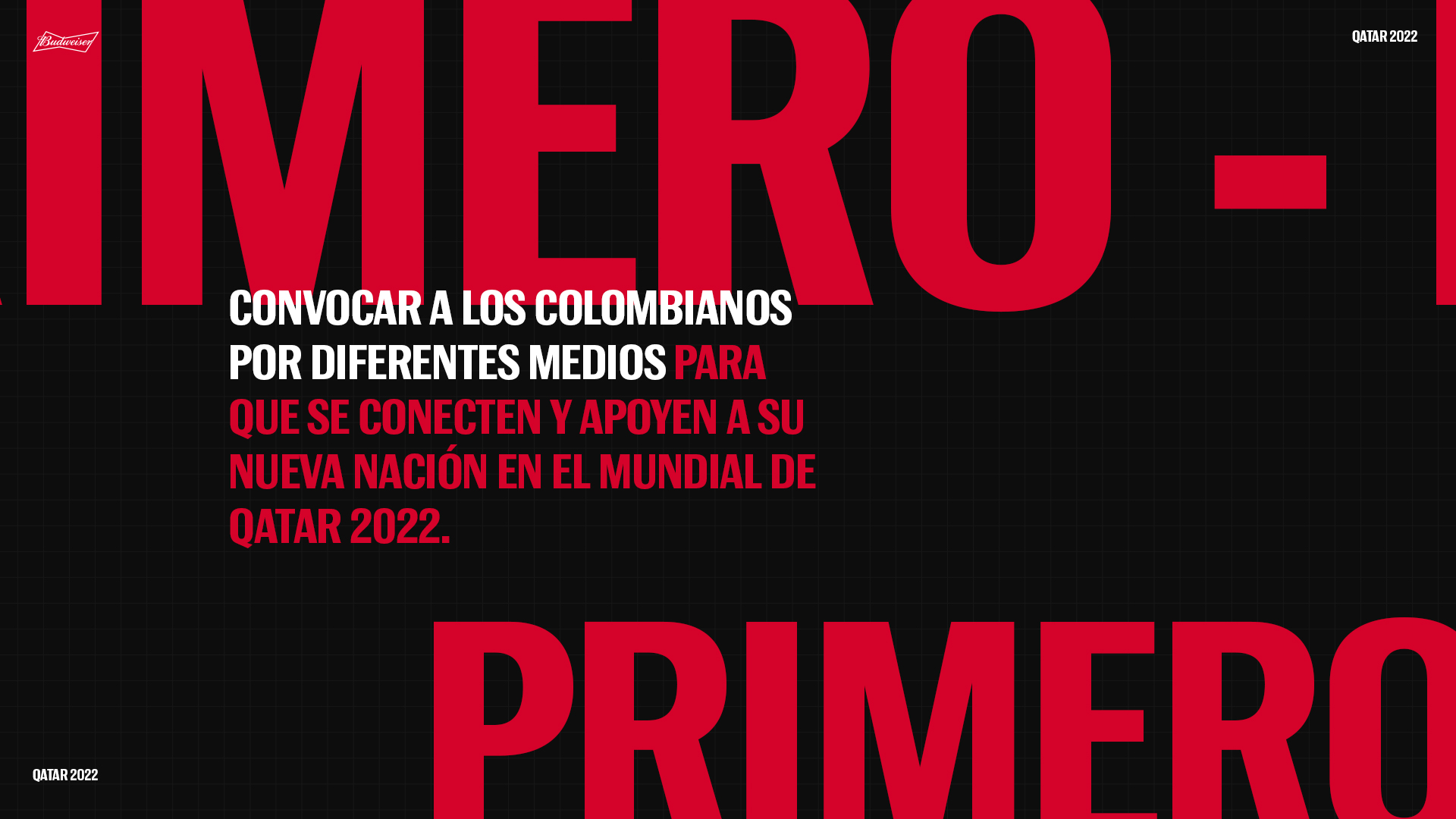 JOURNEY1. Convocar a los colombianos por diferentes medios para que se conecten y apoyen a su nueva nación en el mundial de Qatar 2022.
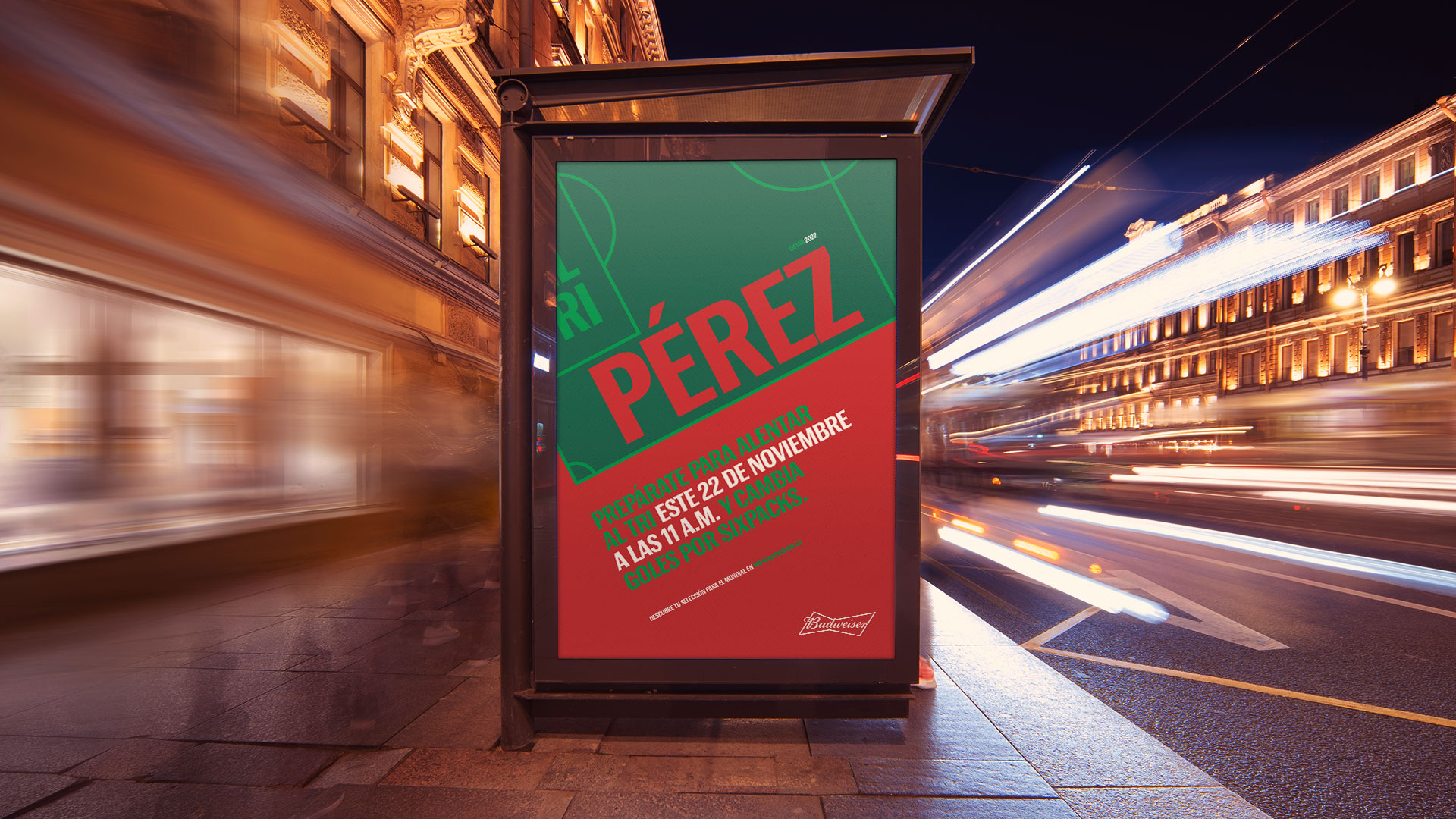 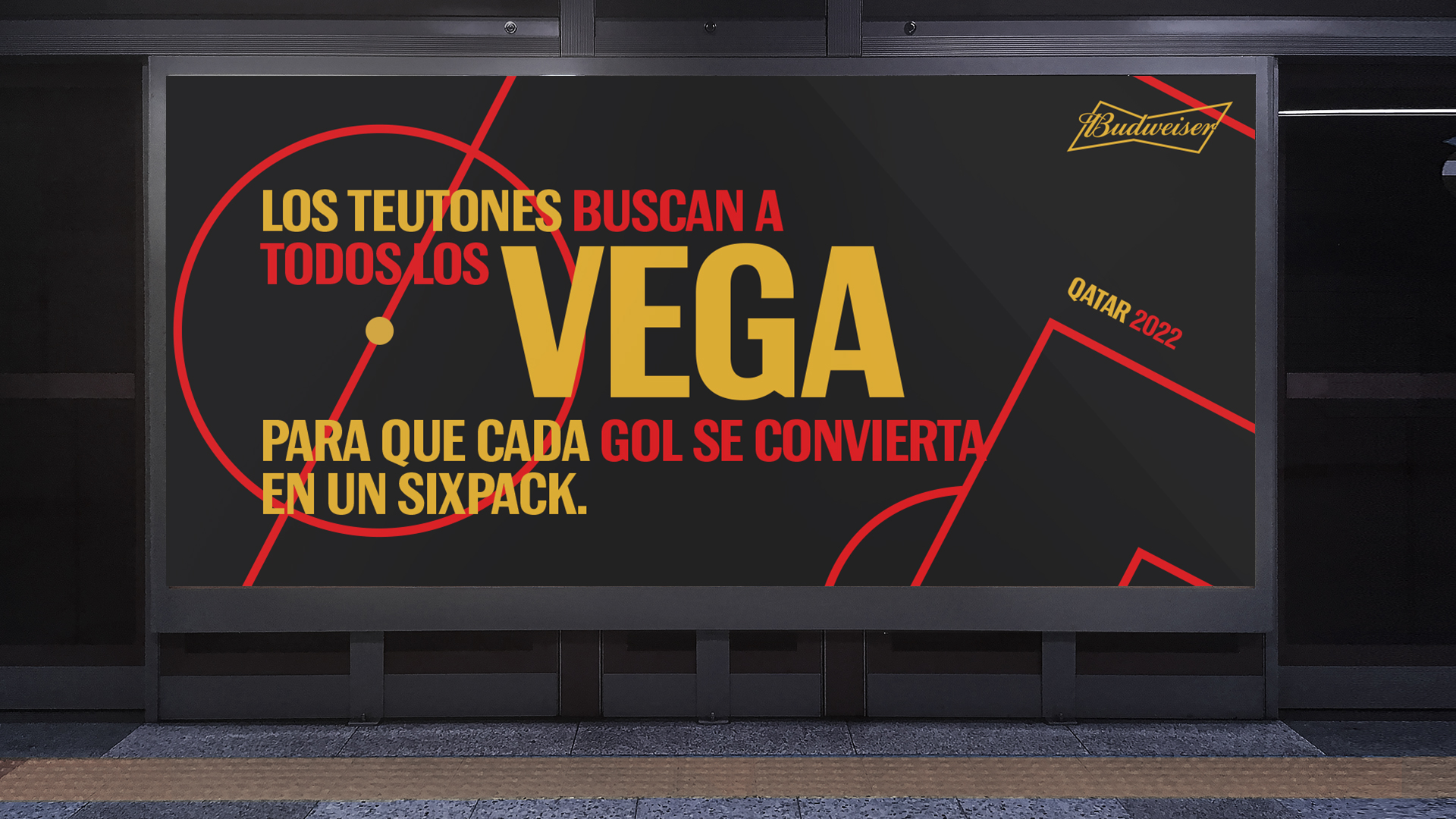 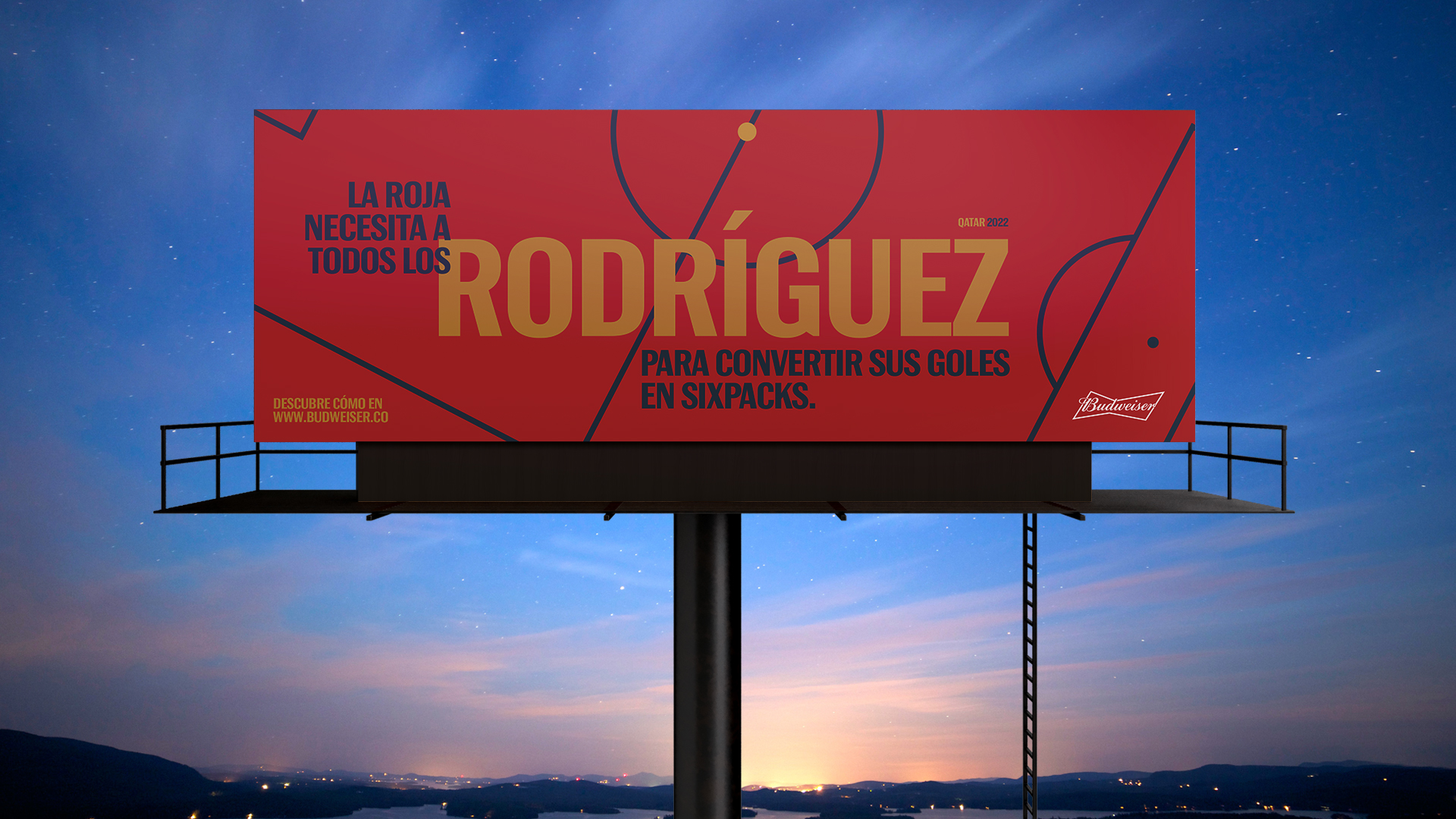 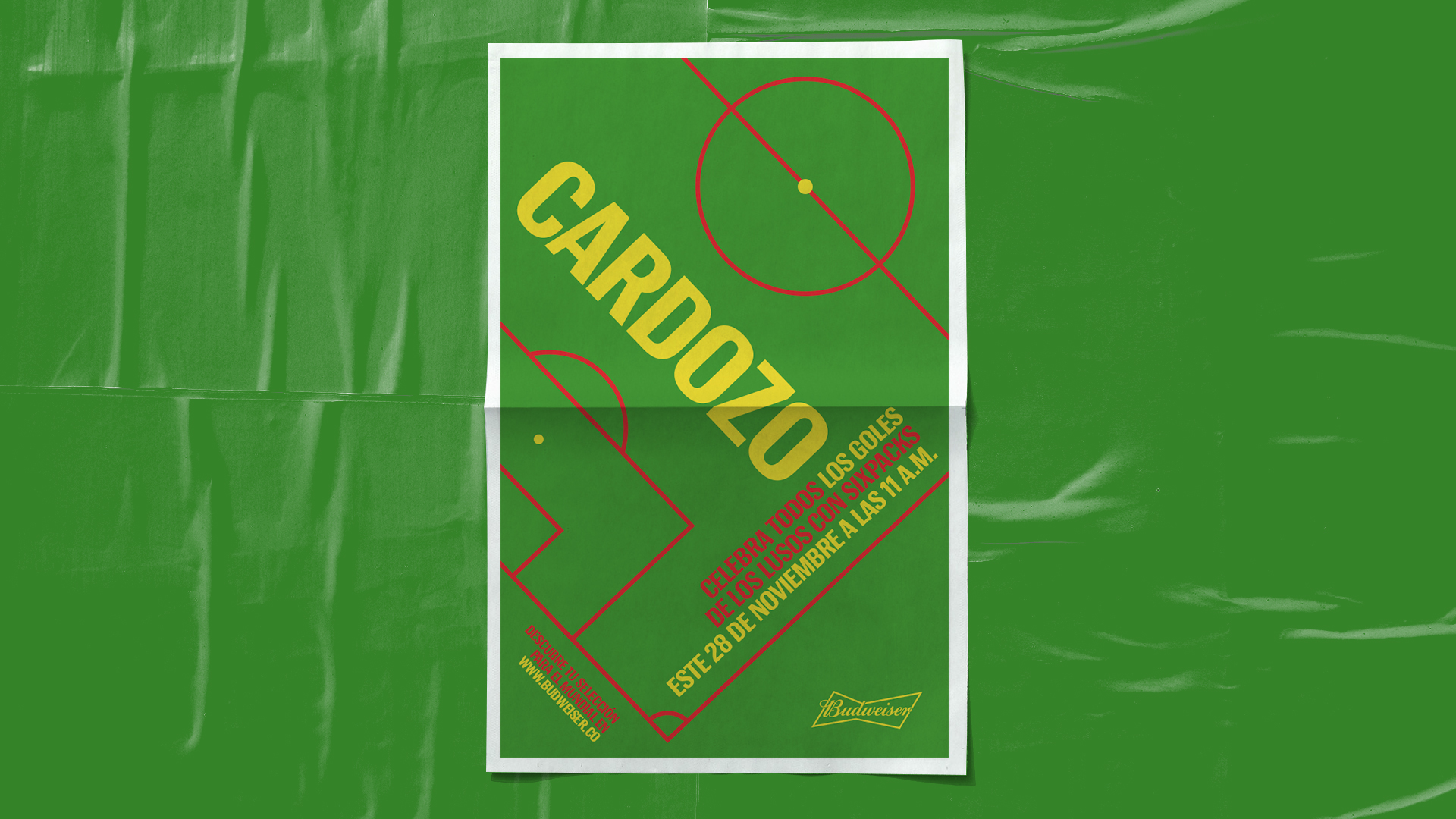 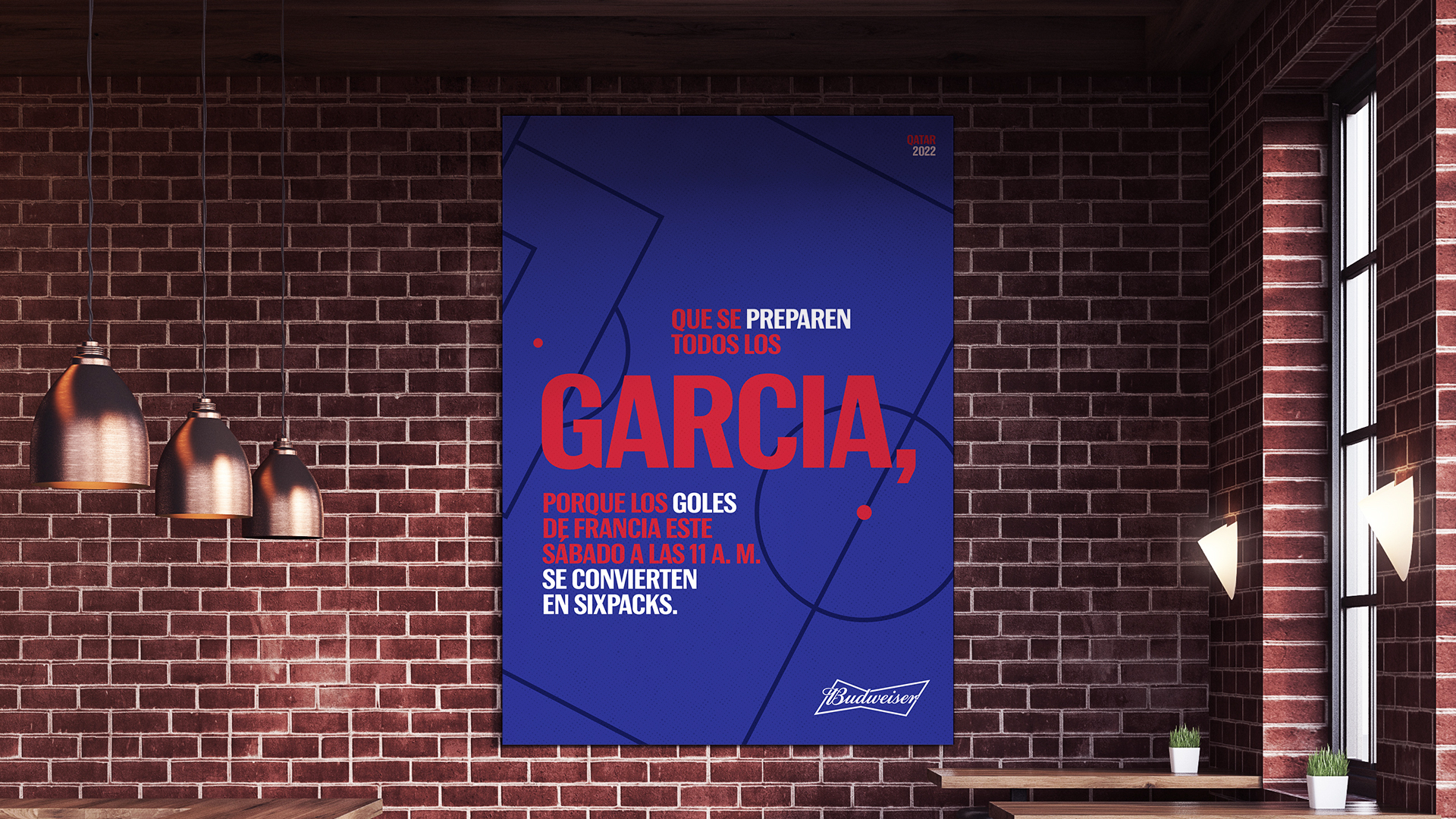 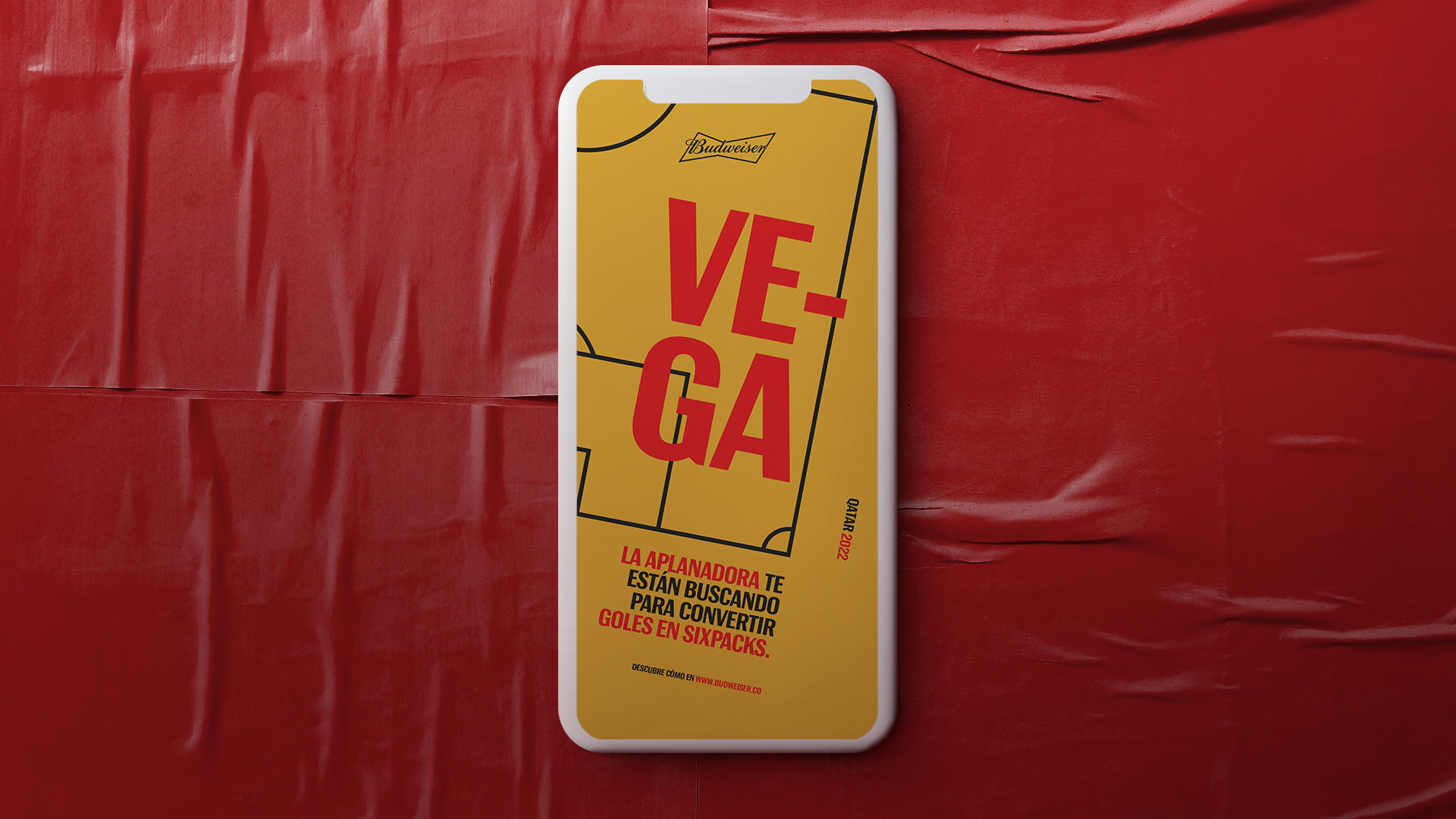 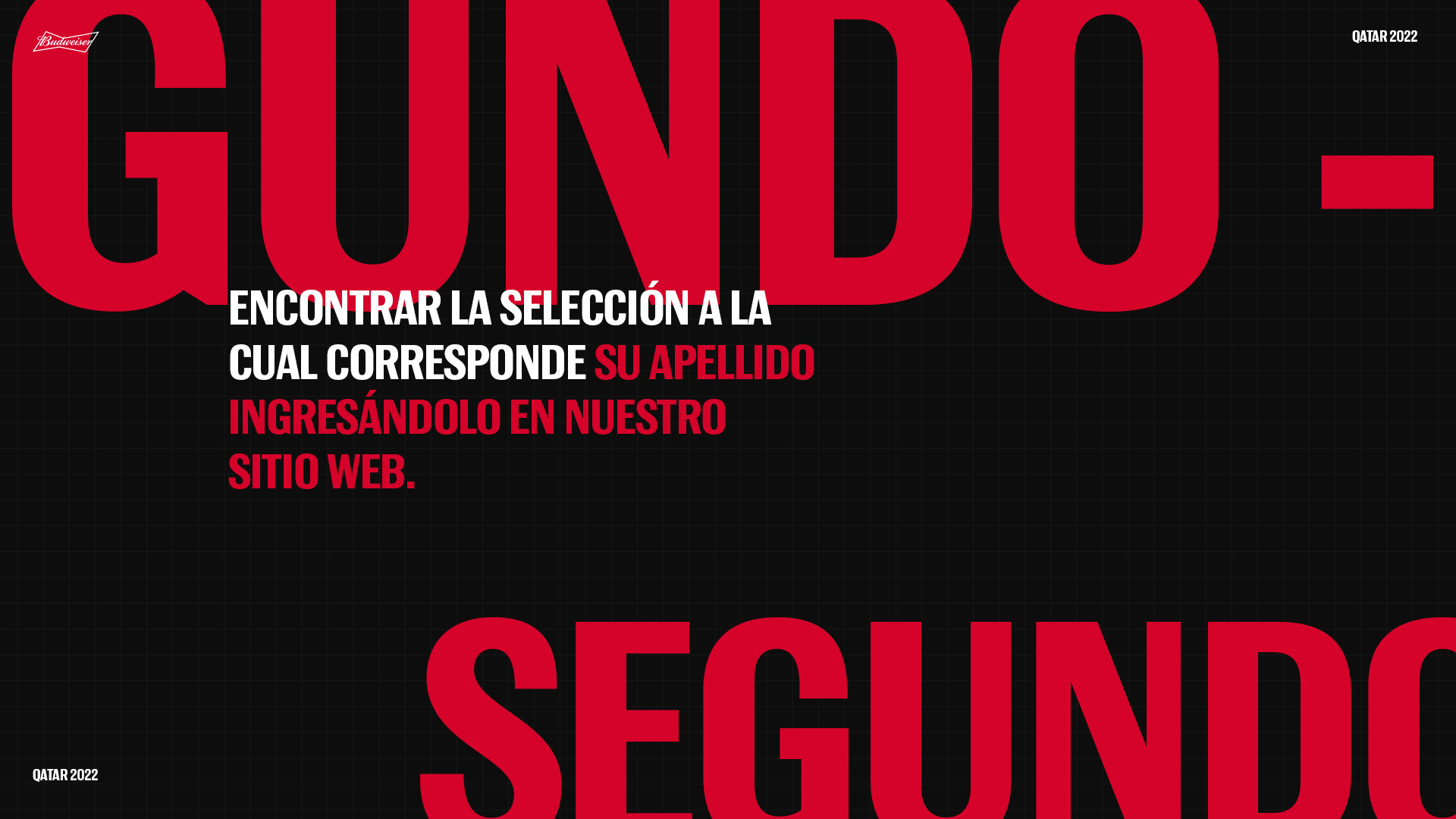 JOURNEY2. Encontrar la selección a la cual corresponde su apellido ingresándolo en nuestro sitio web.
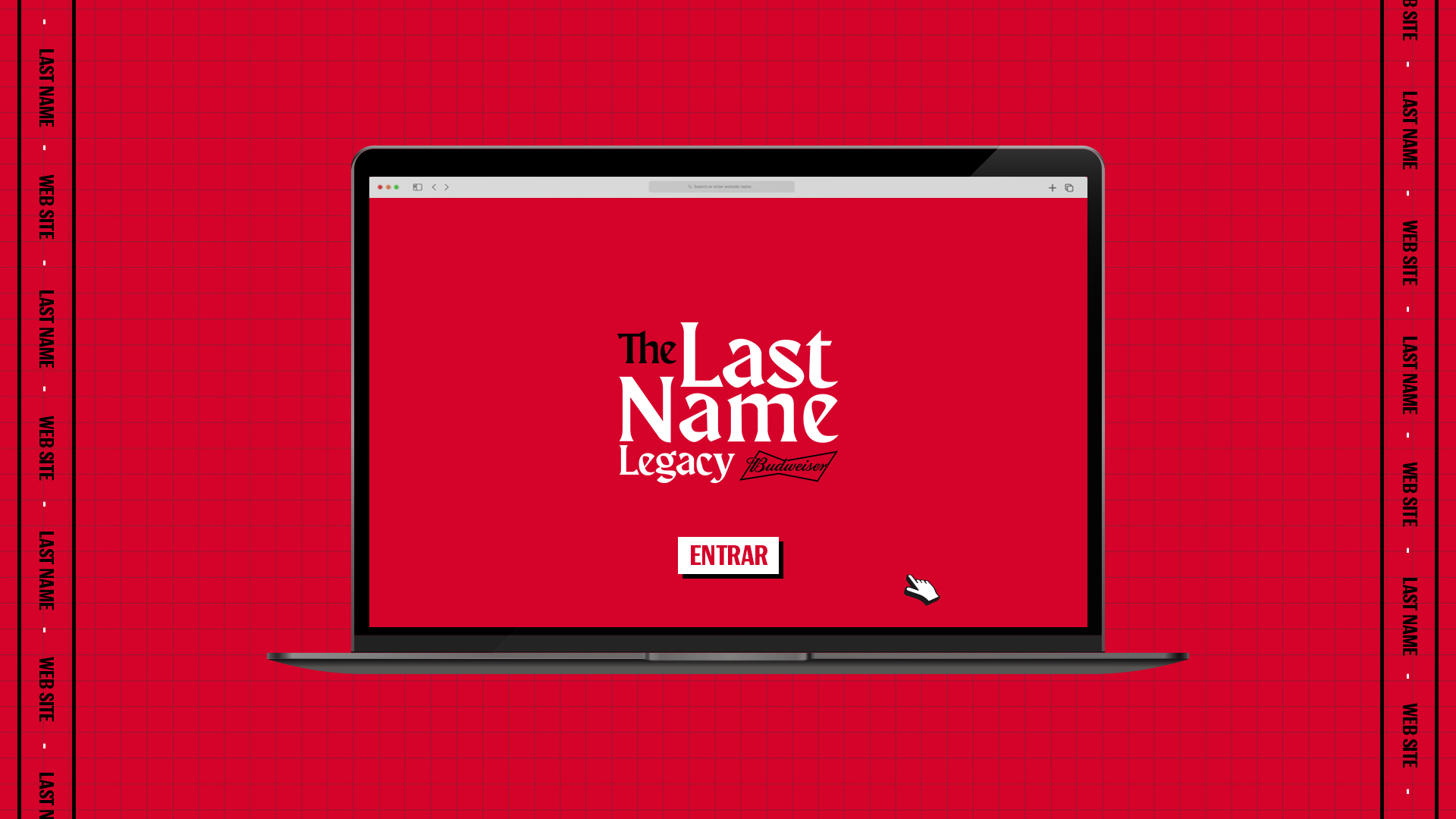 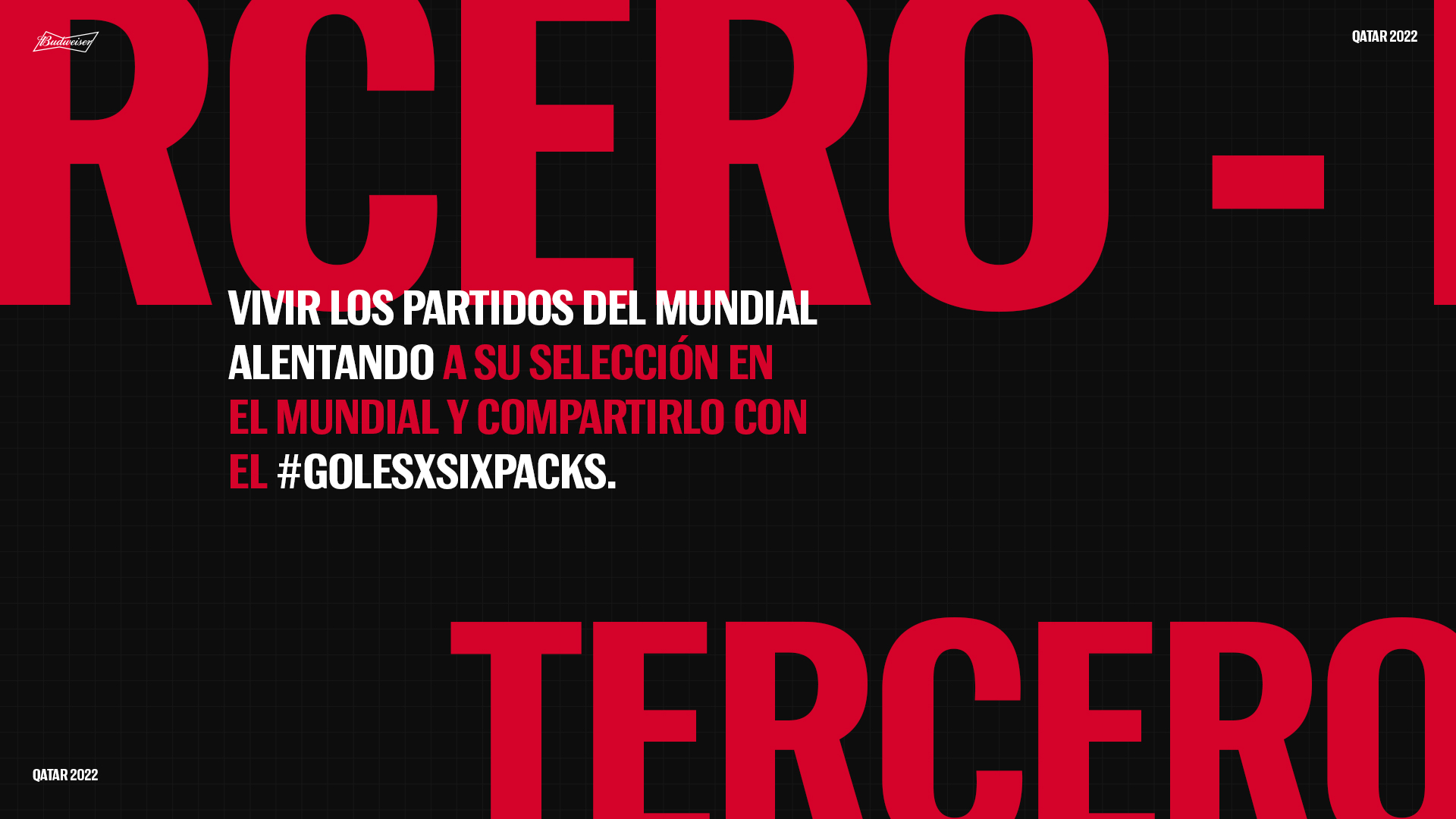 JOURNEY3. Vivir los partidos del mundial alentando a su selección en el mundial y compartirlo don el #GolesXSixpacks.
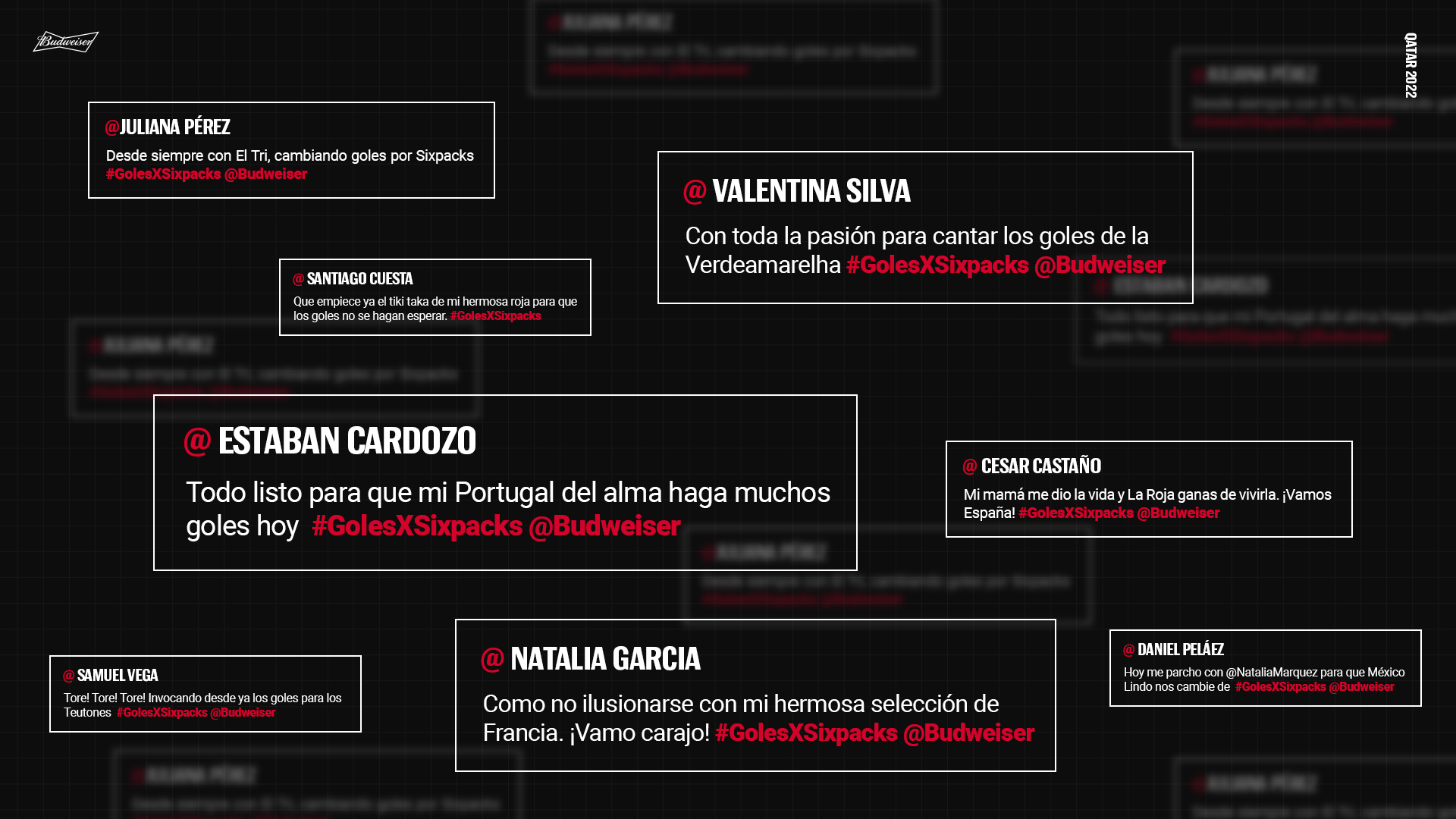 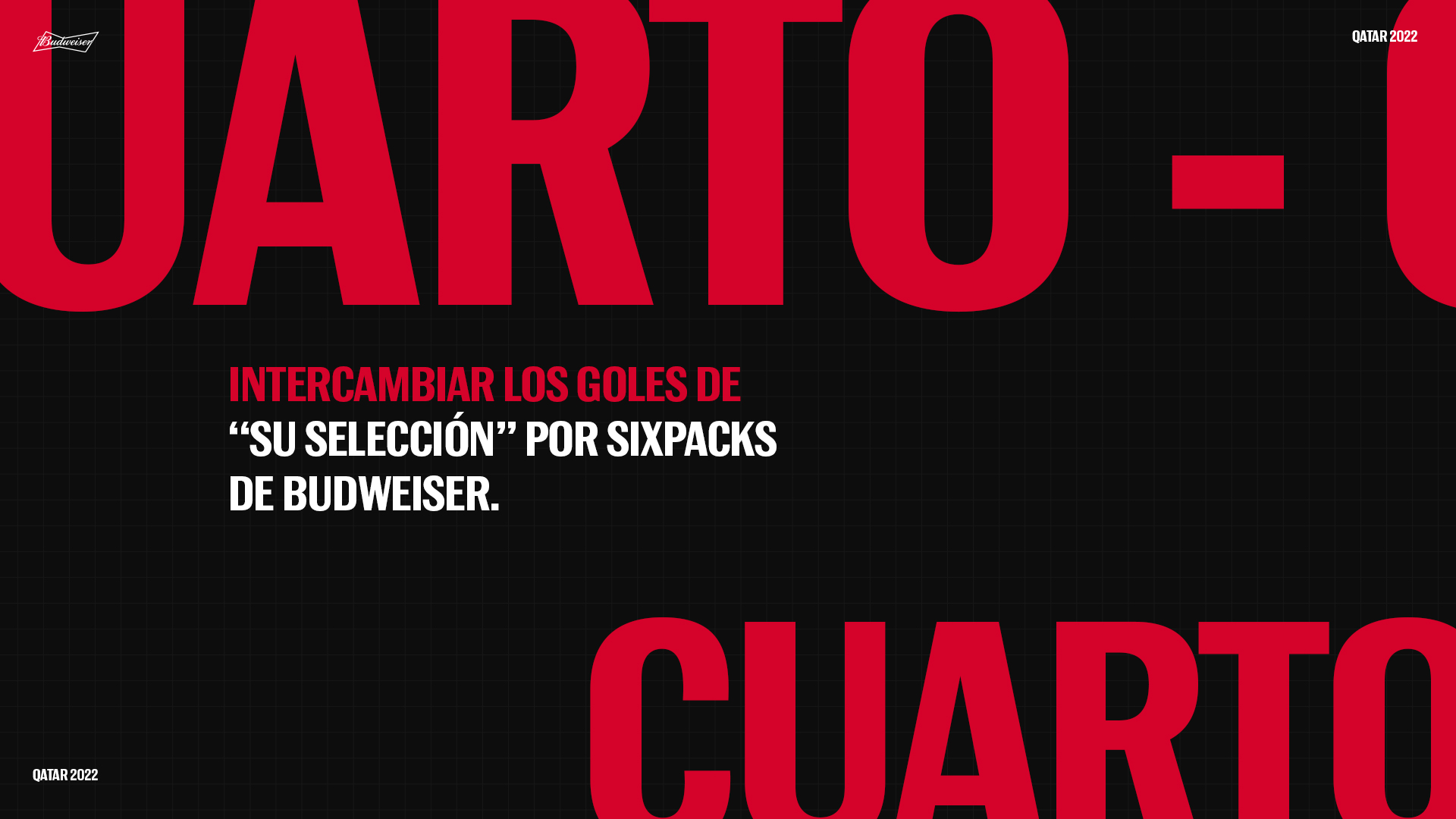 JOURNEY4. Intercambiar los goles de “su selección” por sixpacks de Budweiser.
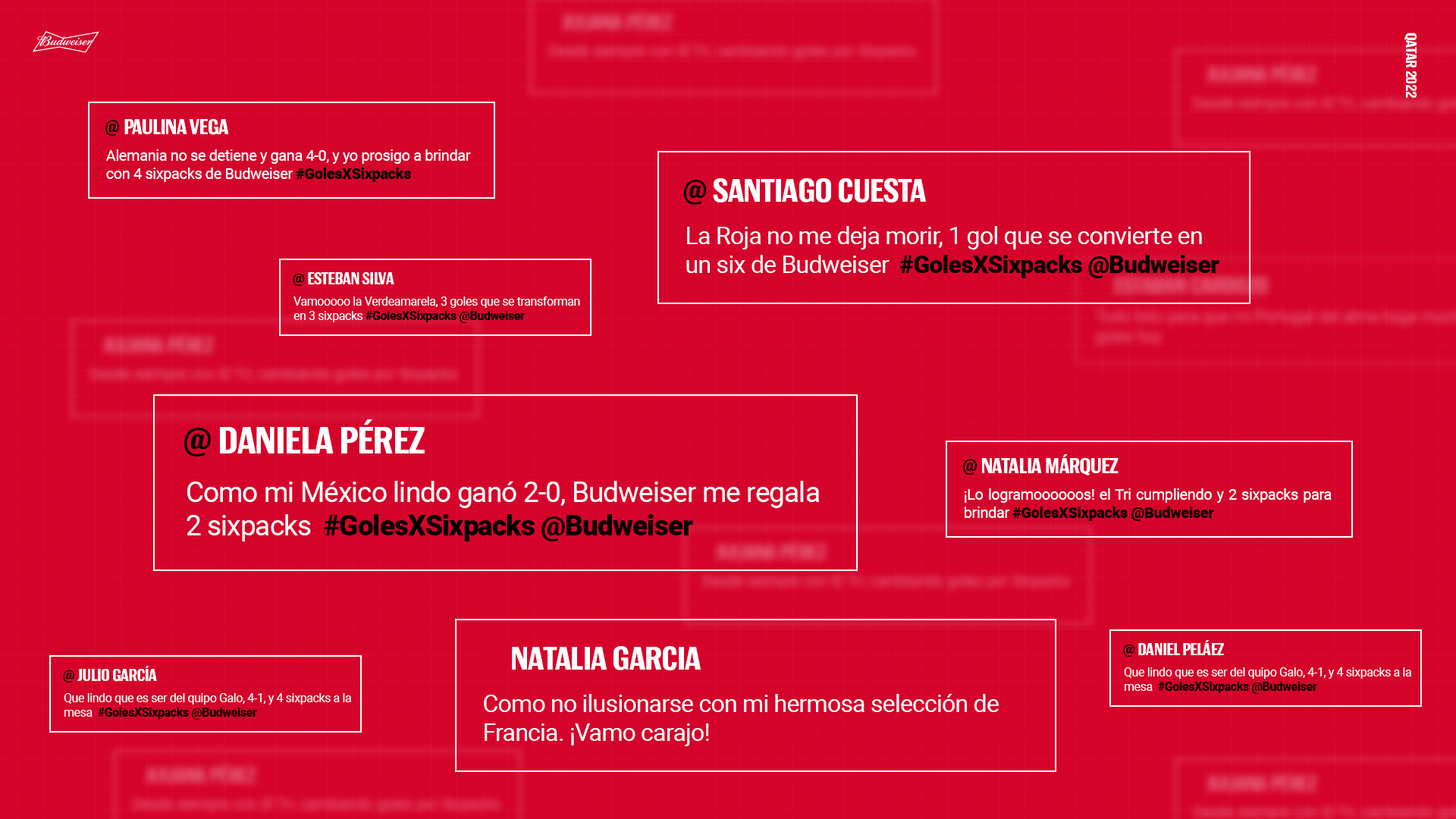 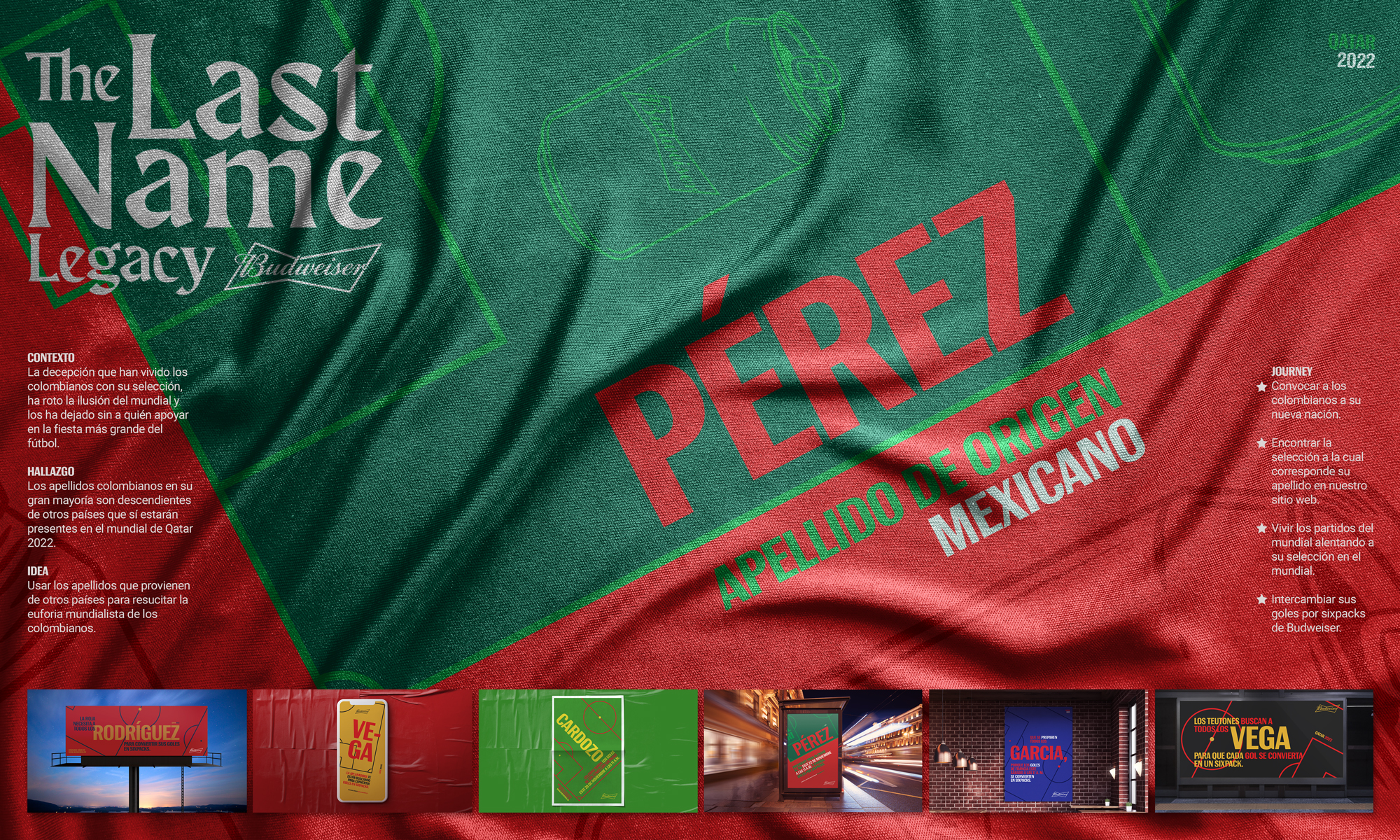 BOARD
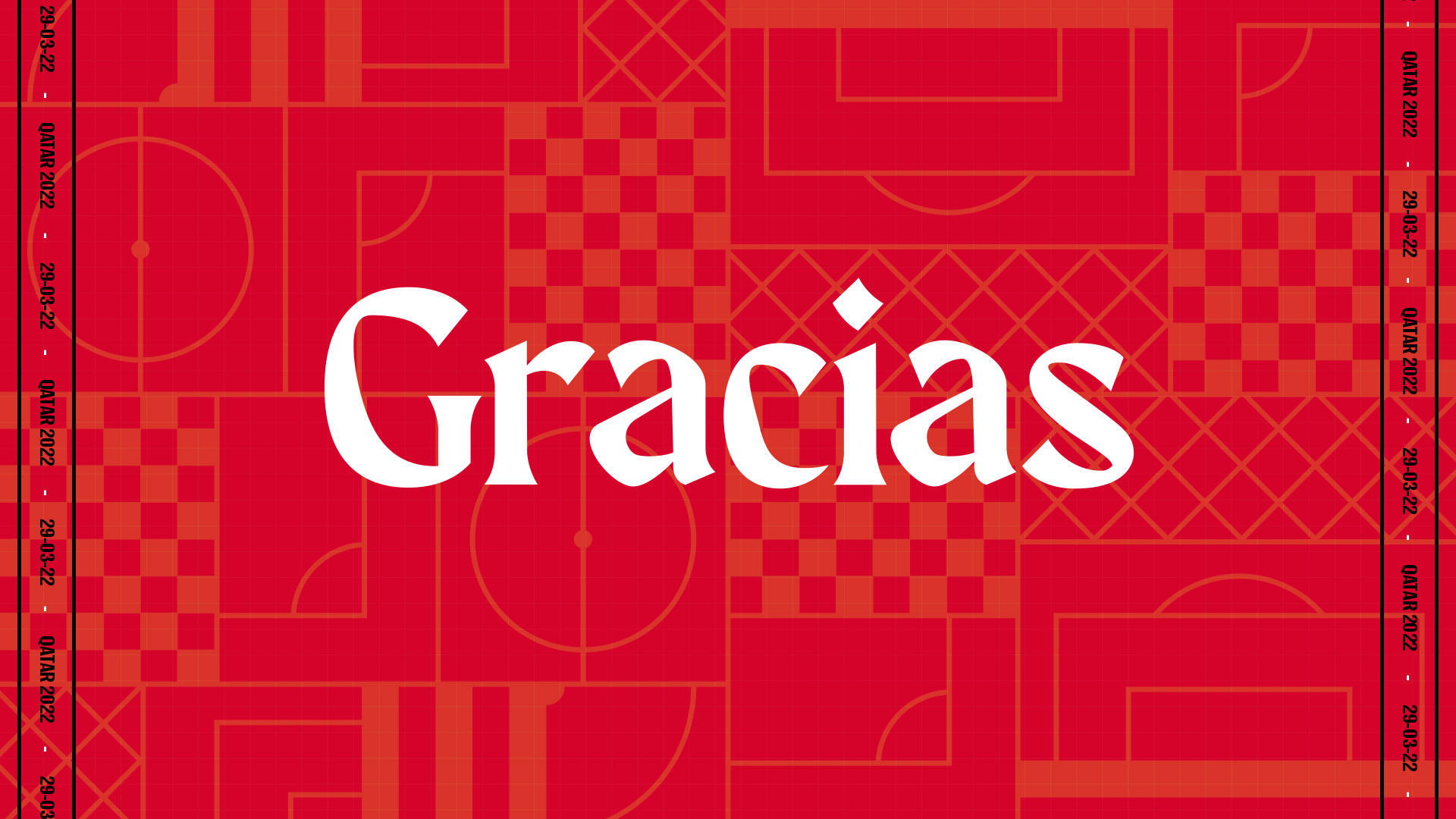 GRACIAS.